Информацияпо результатам изучения деятельности отделов образования, спорта и туризма (образования) райисполкомов, управления образования Гомельского горисполкома, учреждений дошкольного, общего среднего образования по организации психолого-педагогического сопровождения обучающихся с особенностями психофизического развития
Усова Татьяна Михайловна, директор
ГУО «Гомельский областной центр 
коррекционно-развивающего обучения и реабилитации»
Изучение деятельности
ГУО «Гомельский областной центр коррекционно-развивающего обучения и реабилитации»
УО «Гомельский государственный областной учебно-методический центр профессионального образования»
23 учреждения дошкольного и общего среднего образования
(Брагинский, Буда-Кошелевский, Ветковский, Гомельский, Ельский, Кормянский, Наровлянский, Речицкий, Хойникский, Чечерский районы, г.Гомель)
9 учреждений среднего специального и 
профессионально-технического образования
Психолого-педагогическое сопровождение
обеспечение доступности образования для ребенка с ОПФР, создание адаптивной образовательной среды: архитектурная безбарьерная среда, адаптация учебного материала и др.;
формирование готовности и способности всех участников образовательного пространства к взаимодействию с детьми с особенностями психофизического развития;
включение детей с особенностями психофизического развития в активное  взаимодействие в образовательном пространстве.
Организованная деятельность, направленная на создание социально-психологических и педагогических условий, необходимых для успешного обучения и развития ребенка с ОПФР в учреждении образования
Алгоритм организации сопровождения
1 этап – аналитический 


Конец августа – первые числа сентября


Изучение  и анализ информации о детях с ОПФР
Алгоритм организации сопровождения
2 этап – диагностический
До одного месяца
Диагностические мероприятия
«Методические рекомендации по совершенствованию работы по организации интегрированного обучения и воспитания», утверждены заместителем Министра образования Республики Беларусь 26.08.2016
Направления психолого-педагогического сопровождения (2 этап)
Профилактическое 

предупреждение трудностей в адаптации и обучении  ребенка с ОПФР
Актуальное

конкретная помощь специалистов ребенку с ОПФР, в том числе и коррекционная, в преодолении возникших трудностей в обучении, взаимодействии
Алгоритм организации сопровождения
В рамках деятельности социально-педагогической и психологической службы учреждения образования
В рамках деятельности группы психолого-педагогического сопровождения
3 этап - практический
ФАКТОРЫ, ОПРЕДЕЛЯЮЩИЕ ВЫБОР ФОРМЫ СОПРОВОЖДЕНИЯ
общее количество детей в учреждении образования (в том числе обучающихся с ОПФР);
контингент детей в учреждении;
время нахождения ребенка с ОПФР в учреждении образования;
наличие в учреждении образования опыта работы в условиях интегрированного обучения и воспитания;
уровень педагогической компетентности коллектива учреждения образования в вопросах организации обучения и воспитания детей с ОПФР и др.
в рамках СППС ребенок сопровождается как любой другой учащийся в контексте реализации всех направлений деятельности службы
в рамках группы ППС рассматриваются психолого-педагогические проблемы ребенка, обусловленные особенностями психофизического развития
Документация
ПОЛОЖЕНИЕ
о социально-педагогической и психологической службе учреждения образования (иной организации, индивидуального предпринимателя, которым в соответствии с законодательством предоставлено право осуществлять образовательную деятельность)
план работы СППС учреждения образования на год;
планы работы специалистов СППС учреждения образования на четверть (семестр, полугодие);
аналитический отчет о работе СППС учреждения образования за год;
графики работы специалистов СППС учреждения образования;
социально-педагогическая характеристика учреждения образования (иной организации, индивидуального предпринимателя);
материалы по организации и оказанию помощи обучающимся;
отчеты и аналитические материалы о реализации мероприятий по оказанию социально-педагогической и психологической помощи обучающимся;
журнал учета консультаций участников образовательного процесса.
Работа с учащимися с ОПФР прослеживается:
в мероприятиях плана;
в аналитическом отчете о работе СППС за год; 
в материалах по организации и оказанию помощи обучающимся, а именно, в индивидуальных психодиагностических материалах; 
в отчетах и аналитических материалах о реализации мероприятий по оказанию социально-педагогической и психологической помощи обучающимся;
в журнале учета консультаций.
Педагогам-психологам необходимо:
учитывать валидность используемых педагогами-психологами диагностических методик при обследовании детей с ОПФР;

анализировать и обобщать полученные в ходе диагностики данные;

осуществлять вдумчивый и грамотный подход специалистов к анализу полученных диагностических материалов.
Деятельность группы ППС может организовываться
В учреждениях дошкольного образования, так как в штатном расписании отсутствует должность «педагог социальный», что делает невозможным создание СППС
При необходимости оказания ребенку с ОПФР помощи в большем объеме, комплексно и разными специалистами учреждения
учитель-дефектолог;
воспитатель дошкольного образования;
воспитатель группы продлённого дня;
педагог-психолог;
педагог социальный;
учитель класса/классный руководитель;
учителя-предметники;
воспитатель для персонального сопровождения обучающихся с аутистическими нарушениями;
медицинский работник 
родители (законные представители)
Участники группы ППС
Руководство группой осуществляет член администрации
Документация
Документация  группы ППС
Приказ о создании группы психолого-педагогического сопровождения
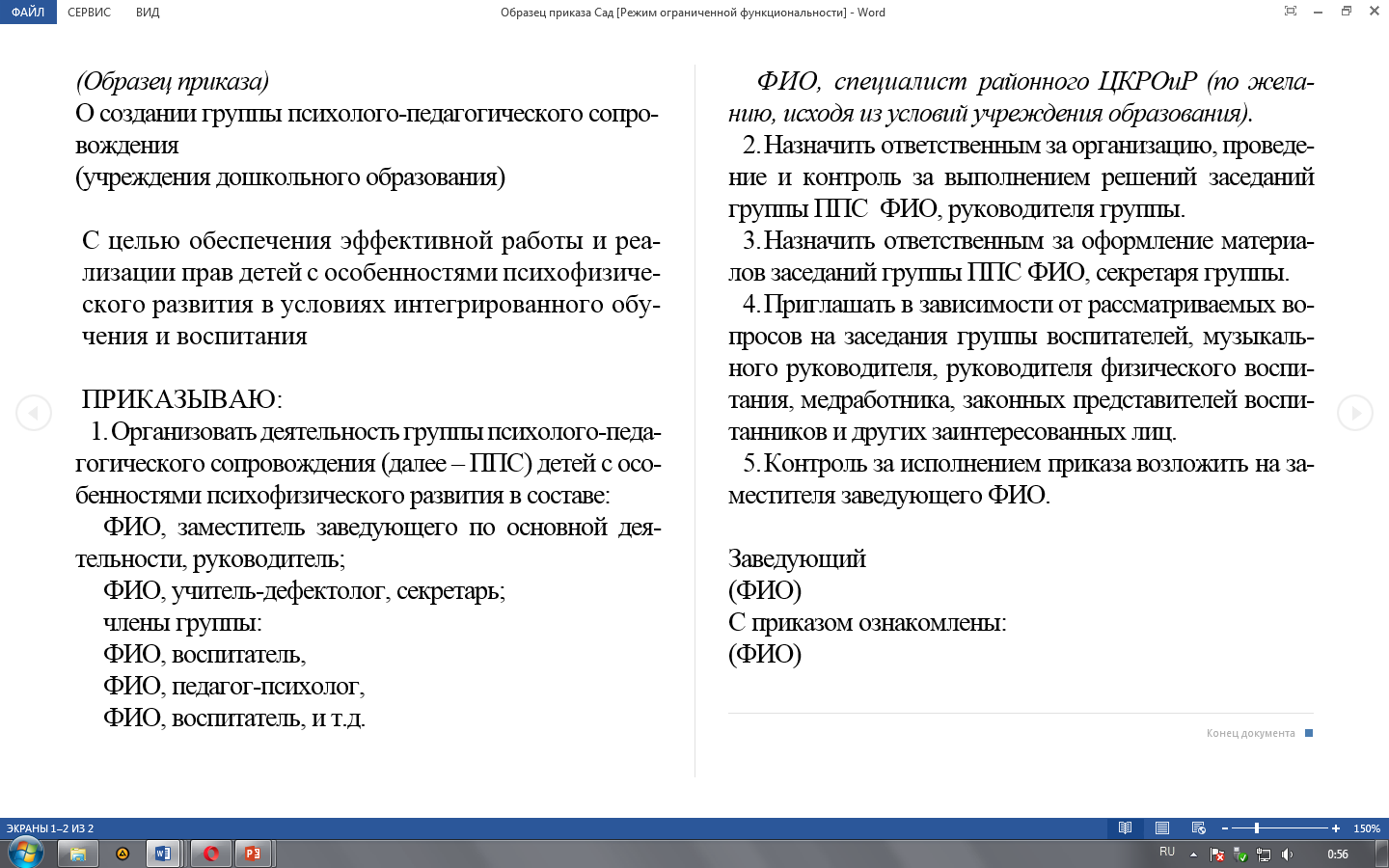 Документация  группы ППС
План работы группы ППС
Документация  группы ППС
Индивидуальная карта психолого-педагогического сопровождения ребенка с ОПФР
Документация  группы ППС
Рабочие материалы заседаний группы
Документация  группы ППС
Аналитический отчет о работе группы за год
Выявлены случаи:
Формального заполнения документации
Использования устаревшей документации
Определения целей работы по сопровождению без дифференциации и указания конкретных ответственных
Рекомендации:
Супервизия-
анализ индивидуальных навыков, стиля и методов работы специалистов более опытным педагогом с целью осуществления дальнейшего наставничества в данном направлении деятельности.
рассматривать на уровне отдела образования, спорта и туризма (образования), администрации учреждений образования вопросы организации психолого-педагогического сопровождения обучающихся с ОПФР;
осуществлять систематический контроль за состоянием работы и ведением документации специалистами СППС;
провести мониторинг деятельности СППС и группы ППС в учреждениях образования с целью выявления существующих проблем и определения путей их решения;
отработать алгоритм повышения квалификации всех участников психолого-педагогического сопровождения в курсовой и межкурсовой период, в том числе путем организации супервизии;
учитывать валидность используемых педагогами-психологами диагностических методик при обследовании детей с ОПФР.
Вали́дность -
обоснованность и пригодность применения методик и результатов исследования в конкретных условиях. Мера соответствия методик и результатов исследования поставленным задачам.
Социально-педагогическая и психологическая служба в учреждениях среднего специального и профессионально-технического образования
9 учреждений ПТО, ССО /11 профессий / 232 учащихся с ОПФР
Профессии:
«Швея»«Овощевод»«Садовод»«Штукатур»«Плотник»«Рабочий зеленого строительства» «Слесарь–сантехник»«Маляр (строительный)»«Слесарь сельскохозяйственных машин и оборудования»«Облицовщик -плиточник»
Информацияпо результатам изучения деятельности отделов образования, спорта и туризма (образования) райисполкомов, управления образования Гомельского горисполкома, учреждений дошкольного, общего среднего образования по организации психолого-педагогического сопровождения обучающихся с особенностями психофизического развития
Усова Татьяна Михайловна, директор
ГУО «Гомельский областной центр 
коррекционно-развивающего обучения и реабилитации»